Part C: Sex Linkage
Sex linkage = the presence of genes on a sex chromosome (X or Y)
	
	X-linked Genes = genes found on the X    chromosome
	Y-linked Genes = genes found on the Y chromosome

Sex linkage was discovered by Thomas Morgan
Morgan’s Fruit Flies
Morgan worked with fruit flies…tiny and easy to mate!

Fruit flies can have red or white eyes

Morgan noticed that there were a few white eyed males, but almost no white-eyed females… Must be sex linkage!
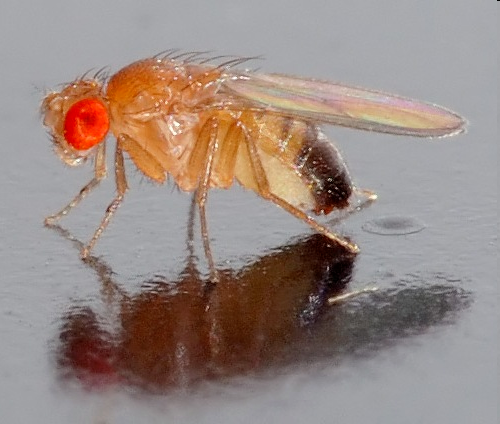 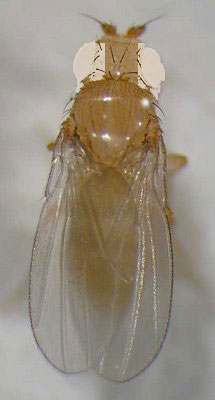 Thomas’s Conclusion
The gene for fruit fly eye color is on the X chromosome

	Red Eye Allele: XR
	White Eye Allele: Xr
Example 1: XRXR x XrY
Red eyed female x white-eyed male
XR
XR
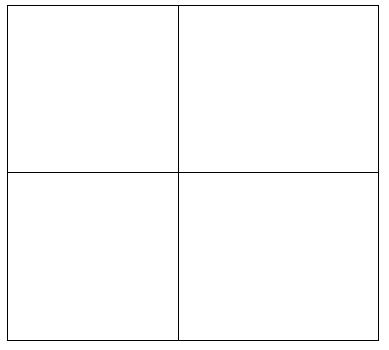 Xr
XRXr
XRXr
Phenotype Ratio:

50% red-eyed females
50% red-eyed males
Y
XRY
XRY
Example 2: XRXr x XRY
Red-Eyed Female (HETEROZYGOTE) x Red-Eyed Male


Phenotype Ratio: 

50% Red-eyed females
25% Red-eyed males
25% White-eyed males
Xr
XR
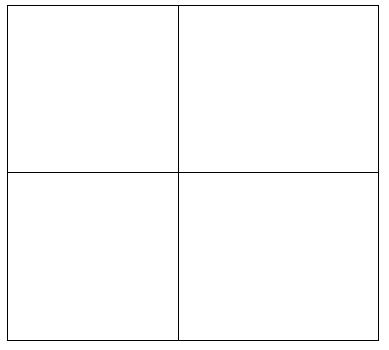 XR
XRXR
XRXr
Y
XRY
XrY
A Human Example of Sex Linkage
Hemophilia is a human X-linked disorder that causes blood to clot incorrectly  patient “bleeds out” after a minor cut

Normal Allele: XH
Hemophilia Allele: Xh
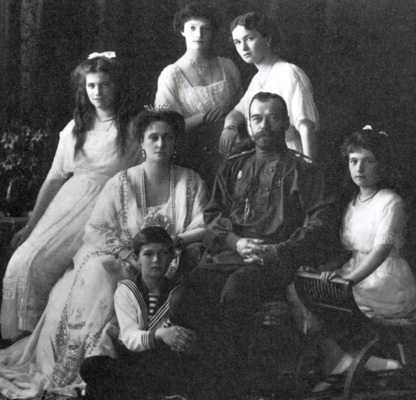 Common in Anastasia’s Family…just the men!
Hemophilia
Situation: Carrier Mother X Normal Father

Parent Genotypes:
   XHXh x XHY

Phenotype Ratio: 
	50% normal females
	25% normal males
	25% hemophilic males
XH
Xh
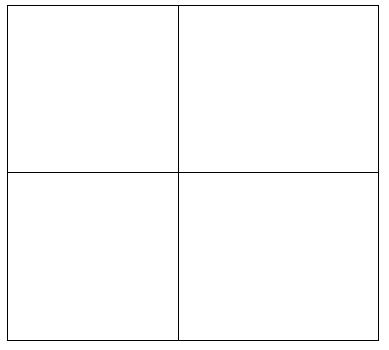 XH
XHXH
XHXh
Y
XHY
XhY
Y chromosome-small & carries only a few genes
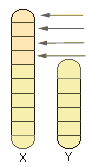 http://pageofmystery.com/ALPHAS/genetics/earhairbig.jpg
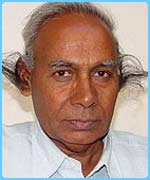 Y linked traits show up ONLY in MALESEX: hairy pinna
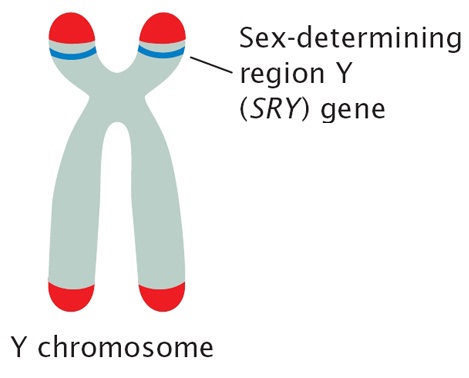 SRY geneMaster control geneturns on other genesCreates a cascade of activationto make developing embryo into a MALE
http://www.nature.com/scitable/content/18935/pierce_4_10_large_2.jpg
X-Linked Genes
Recessive genes carried on the X chromosome
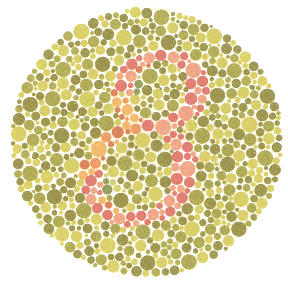 Red-green colorblindnessMutation in protein receptors in eye that distinguish colors
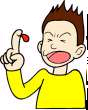 Hemophilia
Inability to make blood clotting factors
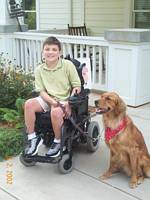 Duchenne Muscular Dystrophy 
Change in muscle proteins; results early death
http://gizmodo.com/gadgets/peripherals/samsung-develops-lcd-for-colorblind-036306.php
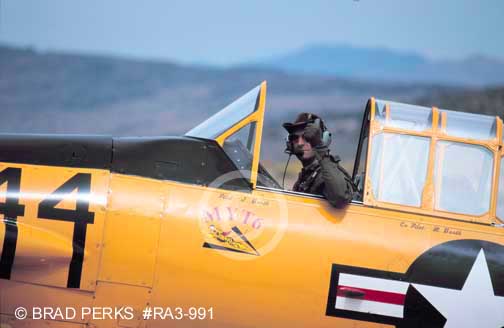 X-linked traits show up more frequently in males
The X chromosome in males . . .
        flies WITHOUT a copilot!
What’s the pattern:
X-LINKED RECESSIVE traits     ~ Show up more frequently in males
	    because they have no back up X
     ~ Females need two recessive alleles to 			show the trait.
     ~ Females can be carriers for X linked traits
     ~ Male can never be carriers of X linked 	            recessive traits

AUTOSOMAL RECESSIVE traits
     ~ Both males and females can be carriers for            autosomal recessive traits.
• Some traits are sex limited     • Expression depends on the sex of the individual     Ex:  milk production in female mammals              pattern baldness in males.
MALE PATTERN BALDNESSSEX LIMITED (SEX INFLUENCED)AUTOSOMAL-NOT ON A SEX CHROMOSOME BUT  . . .   SHOWS DIFFERENT PATTERN        IN MALES & FEMALES
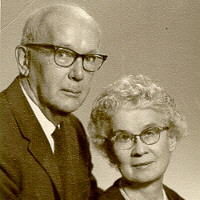 Almost like B is dominant in malesand b is dominant in females
MALESBB or Bb = baldbb= not bald
FEMALESBB = baldBb or bb= not bald